Strategies and Activities for Developing Independent Readers
William J. Comer
Portland State University
[Speaker Notes: Reading is really many things, and there are multiple subcomponents that go into taking information in via our eyes and making sense out of it. We only have one hour today, and I’m going to concentrate on the interaction between reader and text in Russian, and how we can build up the learners’ skills to become independent readers, which I am going to take as a reader right over into the Advanced level according to the ACTFL guidelines (“Advanced-level readers demonstrate an independence in their ability to read subject matter that is new to them.”)]
Plan
Thinking about reading strategies: top-down vs. bottom up
Interaction of reader with text
Reading matrix as a tool for accessing language of the text
Sample reading matrices
Break-out session: plan a reading matrix
Other resources for teachers and readers
Instructor brings to first year class and asks the students to find words that they recognize.
Task: Make a list in English of 5-6 things that you might find and order from this company to furnish your new apartment in Tula.
[Speaker Notes: Better task to reader, although a task that might be accomplishable without much reading of text – four pictures can give you the bulk of your list; a couple of more likely guesses and you can have the whole thing.]
Task: You have a new apartment in Tula and you need to get a bed, table, chairs, wardrobe, something to hang on the walls, and a mirror for the bathroom. Circle the links on this page that you’d follow to shop for those items and note in English what else you might find there.
[Speaker Notes: Much more directed task… requires connecting needs to words in the text – it is that connection that demonstrates to us that the students have actually engaged with the words on the page. It’s really in that deeper engagement with text that learners can start to use texts like these and others to learn new information.]
Top-down and bottom-up strategies
[Speaker Notes: background understanding of the genre of the webpage directory; four main areas with the four pictures; how furniture items are usually grouped  // Among the background knowledge that the student needs to bring is vocabulary /]
Task: You have a new apartment in Tula and you need to get a bed, table, chairs, wardrobe, something to hang on the walls, and a mirror for the bathroom. Circle the links on this page that you’d follow to shop for those items and note in English what you’d find there.
[Speaker Notes: Much more directed task… requires connecting needs to words in the text – it is that connection that demonstrates to us that the students have actually engaged with the words on the page.]
В один из нестерпимо жарких августовских дней 1972 года - Москва тем летом задыхалась от зноя и дымной мглы, а Глебову приходилось, как назло, проводить много дней в городе, потому что ждали вселения в кооперативный дом - Глебов заехал в мебельный магазин в новом районе, у черта на рогах, возле Коптевского рынка, и там случилась странная история. Он встретил приятеля допотопных времен. И забыл, как его зовут. Вообще-то он приехал туда за столом. Сказали, что можно взять стол, пока еще неизвестно где, сие есть тайна, но указали концы - антикварный, с медальонами, как раз к стульям красного дерева, купленным Мариной год назад для новой квартиры. Сказали, что в мебельном возле Коптевского рынка работает некий Ефим, который знает, где стол.
Task: Summarize this paragraph in 2-3 sentences in English.
[Speaker Notes: Continues our theme of furniture;  указали концы – seems to be a Trifonov-ism;  -- from the sense of конец as улики, or the ends of ropes/lines – maybe something like “tips”
Reader background?  they have to under what 1972 Moscow вселение в кооперативный дом]
Reading longer prose
вселения в кооперативный дом
1972 года - Москва
в новом районе
жарких августовских дней 1972 года - Москва … летом
странная история
Он встретил приятеля
И забыл, как его зовут
Глебов заехал в мебельный магазин в новом районе
он приехал туда за столом
для новой квартиры
[Speaker Notes: But then there are phrases from the text that a reader could dig out and make sense of, but there’s still a very very large gap between the text and the reader… all of that white space.  And there are ways where this text isn’t at all friendly to the reader… we have to do a lot of inferring… who’s Marina? What about the ironically high-style Сие есть тайна ?]
Independent reader: Match top-down strategies with effective bottom up
[Speaker Notes: So how do we get a learner to become that independent reader? That reader has to have a lot of vocabulary, and an understanding of the basic grammar. Has to be able to imagine and place things. Still won’t recognize everything, but if this independent reader could understand this version of the paragraph, we could say that they’ve gotten the majority of the text.]
В один из нестерпимо жарких августовских дней 1972 года - Москва тем летом задыхалась от зноя и дымной мглы, а Глебову приходилось, как назло, проводить много дней в городе, потому что ждали вселения в кооперативный дом - Глебов заехал в мебельный магазин в новом районе, у черта на рогах, возле Коптевского рынка, и там случилась странная история. Он встретил приятеля допотопных времен. И забыл, как его зовут. Вообще-то он приехал туда за столом. Сказали, что можно взять стол, пока еще неизвестно где, сие есть тайна, но указали концы - антикварный, с медальонами, как раз к стульям красного дерева, купленным Мариной год назад для новой квартиры. Сказали, что в мебельном возле Коптевского рынка работает некий Ефим, который знает, где стол.
[Speaker Notes: That reader has to have a lot of vocabulary, and an understanding of the basic grammar. Has to be able to imagine and place things. Still won’t recognize everything, but if this independent reader could understand this version of the paragraph, wouldn’t we feel justified saying that they’ve gotten the main idea and a number of details about the text?]
Reader on a journey through text
[Speaker Notes: Here I’m going to pivot from thinking about reading strategy instruction to reading as a process… the reader is really on something of a journey through the text]
Journey on graph paper
Reading: Complex interplay between reader
[Speaker Notes: Reading more broadly… not just interplay of strategies, but of more on both the part of the reader and the part of the text…  Reader on the journey both brings things to text and carries things away from text]
and text
[Speaker Notes: The text has an existence before and after the reader gets to it; no reader ever gets all of a text]
Stages of reading:
Pre-reading: Reader’s work to:
activate background knowledge; 
activate schemata for the text to be read; 
activate vocabulary knowledge
Post-reading: Reader’s work to:
evaluate, discuss, critique, polemicize, recontextualize ideas of the text in speech and writing (higher order thinking skills)
My visualization of the “Procedural Model for Integrative Reading” (Swaffar, Janet K., Katherine Arens, and Heidi Byrnes. 1991. Reading for Meaning: An Integrated Approach to Language Learning. Upper Saddle River, NJ: Prentice Hall.
Reading stage
1. 
Checking schemata against the text; Orienting to macro-format of text; Macro-propositions in text vis-à-vis the pre-reading work
4. Re-reading to verify nuances; getting more of the text’s language; evaluating author’s words and appropriate-ness to post-reading tasks
3. Text’s language reflecting main ideas, details and the relations between them
2. Main ideas of text and some details (possibly cycles of work with reader, text, teacher, classmates)
[Speaker Notes: My attempt to visualize the “Procedural model for Integrative Reading” that is at the heart of Swaffar, Arens, and Byrnes (1991) Reading for Meaning: An Integrated Approach to Language Learning.

Our textbooks often fall down in Quadrant 3, and without quadrant 3, what often happens is that learners either answer the basic comprehension questions almost exclusively with words from the text (whether they understand them or not) or learners answer the questions relying on already known words, ignoring new more nuanced words to express notions. Comprehension questions alone rarely get readers to process the text deeply enough, and can’t both check comprehension and encourage vocabulary learning at the same time.
In Swaffar, Arens and Byrnes, the tool that helps to build solid work at stages 2 and 3 here is the text matrix. There’s no single template for a text matrix, but it’s goal is always to have the learner do something to demonstrate comprehension of the text’s propositions AND use language from the text. Always some kind of two stage process. Let’s consider what this looks like with a text from a first year Russian textbook Mezhdu nami.  Text matrix a very useful tool for longer prose.]
Mezhdu nami 3.8: Josh’s composition
Немно́го о себе́
Меня́ зову́т Джо́шуа, фами́лия Стайн. Я живу́ в Нью-Йо́рке. Моя́ семья́ живёт в го́роде Порт-Вашингто́не.
Я учу́сь в университе́те в Нью-Ио́рке. Я изуча́ю эконо́мику и эколо́гию. Я непло́хо игра́ю на саксофо́не и о́чень люблю́ игра́ть джаз. В университе́те я игра́ю в музыка́льном анса́мбле.
Мой оте́ц рабо́тает в большо́й фи́рме, а ма́ма — в городско́й библиоте́ке.
Мои́ мла́дшие бра́тья Дэ́вид и Бен у́чатся в шко́ле: Дэ́вид у́чится в деся́том кла́ссе, а Бен — в шесто́м, он ещё ма́ленький.
В Нью-Йо́рке я живу́ в общежи́тии. Жить в кварти́ре в райо́не, где нахо́дится университе́т, до́рого.
Здесь в Ирку́тске америка́нские студе́нты живу́т в се́мьях. То́лько аспира́нты живу́т в общежи́тии. Я живу́ в хоро́шей большо́й кварти́ре в це́нтре. Хозя́йка рабо́тает в рекла́мном аге́нтстве.
В Аме́рике все ду́мают, что Ирку́тск о́чень далеко́ и что здесь о́чень хо́лодно. А я ду́маю, что здесь все отли́чно. Э́то замеча́тельный го́род. О́чень здесь нра́вится.
Tokareva’s story День без вранья
Pre-reading
Reading matrix for background, schema building
Reading matrix for cross cultural comparisons
Comprehension check
Recycle the matrix to verify what actually happened
[Speaker Notes: So in this matrix, why did I put in all the words describing possible actions and give the students the task of just evaluating the frequency of those actions?  Way to contextually seed them vocabulary and give them a set of things to look for when reading… they]
Tokareva’s story День без вранья
Во вре́мя на́шего разгово́ра в столо́вую вошла́ учи́тельница нача́льной шко́лы Кудря́вцева. Она́ молчи́т, в разгово́ре не уча́ствует, обду́мывает предстоя́щий уро́к. Так хоро́ший актёр перед спекта́клем вхо́дит в о́браз.
Появи́лась учи́тельница пе́ния Ли́дочка.
Она́ мечта́ет стать киноактри́сой и свою́ рабо́ту в шко́ле счита́ет вре́менной; знако́ма со мно́гими знамени́тыми писа́телями, арти́стами и когда́ расска́зывает о них, то называ́ет: Та́нька, Лёшка.
Пришёл наш второ́й мужчи́на — учи́тель физкульту́ры Евге́ний Ива́ныч, или, как его́ фамилья́рно зову́т ученики́, Же́нечка.
Меня́ ученики́ зову́т "шик маде́ра", а Же́нечку "тю́лей". Он счита́ет меня́ размазнёй, интеллиге́нтом, ску́чным челове́ком, потому́ что я не подде́рживаю за столо́м Ли́дочкиных изы́сканных тем. Же́нечка понима́ет толк в стиха́х, лю́бит наро́дные пе́сни, но стесня́ется обнару́жить это. Ему́ нра́вится каза́ться ху́же, чем он есть.
Мне нра́вится каза́ться лу́чше, чем я есть, Ли́дочке — тала́нтливее.
Я ре́дко встреча́ю люде́й, кото́рые хотя́т каза́ться тем, каки́е они есть на са́мом де́ле.
[Speaker Notes: A text matrix can also be used to contrast points of view, which some times can be very hard for intermediate readers to notice. It’s okay that not all the blocks in a matrix may have answers.  After establishing who thinks what about whom, with a relatively advanced group, it would be interesting to look at how people refer to each other at the school.]
Work of fiction
Пушкин, Выстрел. Монолог Сильвио
Matrix
Я спокойно (или беспокойно) наслаждался моею славою, как определился к нам молодой человек богатой и знатной фамилии (не хочу назвать его). Отроду не встречал счастливца столь блистательного! Вообразите себе молодость, ум, красоту, весёлость самую бешеную, храбрость самую беспечную, громкое имя, деньги, которым не знал он счета и которые никогда у него не переводились, и представьте себе, какое действие должен был он произвести между нами. Первенство моё поколебалось. Обольщённый моею славою, он стал было искать моего дружества; но я принял его холодно, и он безо всякого сожаления от меня удалился. Я его возненавидел.
[Speaker Notes: In a passage like this, the text matrix helps readers unlock the language of the text so that they can learn new words; it also helps them think about how to use those words in new contexts when we come together to discuss things in class; In working on a passage like this, students can then compare in small groups their list of words and how they expressed them in other words.  Often the transformations are of the noun phrases in Pushkin’s text into related adjectives (молодость –> молодой, красоту --красивый). Often some class discussion is needed to work through metaphorical moments громкое имя and бешеная веселость]
Matrix + other scaffolding activities
[Speaker Notes: A text matrix won’t solve the problem of interpretation for intermediate level learners, especially when the story itself expects the readers to figure it out on their own. ,, intermediate students probably won’t have the language to make an evaluation or to speculate about why Silvio feels this way. One could skip that question, but it makes it hard to understand why the rest of the story… A scaffolded opinion activity which seeds some possible (and some improbable) motivations for Silvio’s behavior can help students at least start to have this discussion.]
Attention to word formation as vocabulary reinforcement
Getting ready for work in Break-out rooms
Instructional context 
You have been working with intermediate-level students in learning to narrate biographical details about themselves and people that they know. You would like them now to do a reading which will expand their thinking about biography by learning about a significant Russian cultural figure. 
Course curricular goal
The text is part of instructional sequence and will serve as a spring board for a later discussion of this cultural figure with some Russian speakers, so the students will actually need to learn some of the historical and cultural content of the reading in Russian. 
Materials 
You’ve found this text in Russian about Pushkin and you think that your students will find it challenging, but mostly readable. You’ve put together a number of pre-reading activities to prepare them to read the text, and you will gloss some of the very unfamiliar vocabulary words for them.
Work in Break-out rooms
Your activity
What text matrix/matrices could you create to help students access and start to work with key events and the language that describes those events in Pushkin’s biography? 
Decide what macro-propositions the text has that you want to use to organize the matrix. Do you want to structure the matrix chronologically? thematically?
What details (and phrases that express them) would you like to see the students access in this text?
Из биогра́фии Пу́шкина
Алекса́ндр Серге́евич Пу́шкин роди́лся в Москве́ 6-го июня 1799 го́да. Оте́ц Пу́шкина Серге́й Льво́вич был из дре́внего дворя́нского ро́да, а пра́дедом Пу́шкина по матери́нской ли́нии был Ибраги́м Ганниба́л, сын абисси́нского князя́, кото́рого привезли́ в Росси́ю из А́фрики в ца́рствование Петра́ Пе́рвого.
У Пу́шкина была́ ста́ршая сестра́ и мла́дший брат Лёвушка. Роди́тели занима́лись детьми́ ма́ло, как бы́ло при́нято среди́ дворя́н в нача́ле 19-го ве́ка. Ма́ленького Алекса́ндра воспи́тывала ня́ня Ари́на Родио́новна, кото́рая расска́зывала ему́ много замеча́тельных ру́сских ска́зок.
Оте́ц и дя́дя Пу́шкина очень интересова́лись литерату́рой и поэ́зией, и в москво́ском до́ме, где вы́рос бу́дущий поэ́т, ча́сто быва́ли изве́стные литера́торы того вре́мени (Н. М. Карамзи́н, В. А. Жуко́вский, К. Н. Ба́тюшков и други́е). 
В 1811 году́, после беспоря́дочного дома́шнего образова́ния, молодо́й Пу́шкин поступи́л в Царскосе́льский импера́торский лице́й. Лице́й, находя́щийся в ле́тней ца́рской резиде́нции, была́ шко́лой для ма́льчиков из дворя́нских семе́й. Здесь бу́дущий поэ́т занима́лся языка́ми, то́чными нау́ками, полити́ческой филосо́фией и да́же стихосложе́нием.  Здесь он встре́тил лу́чших свои́х друзе́й — Анто́на Де́львига, Ива́на Пу́щина, и Вильге́льма Кю́хельбекера.
В 1814 году́ Пу́шкин напеча́тал своё пе́рвое стихотворе́ние в журна́ле “Ве́стник Евро́пы”. В ию́не 1817 го́да он зако́нчил лице́й и стал служи́ть в Колле́гии иностра́нных дел в Петербу́рге. Пу́шкин бы́стро оказа́лся в це́нтре све́тской и культу́рной жи́зни столи́цы. Он люби́л весели́ться с друзья́ми в рестора́нах, в теа́трах, в литерату́рных сало́нах. Он ча́сто хо́дил на пиры́ и балы́. 
В это вре́мя он пи́шет мно́го стихо́в, включа́я любо́вную ли́рику, о́ды на истори́ческие и филосо́фские те́мы. В 1820 году́ появля́ется “Русла́н и Людми́ла,” больша́я поэ́ма сра́зу прино́сит Пу́шкину сла́ву.
В стиха́х э́того вре́мени Пу́шкин иногда́ выска́зывает полити́ческие и анти-религио́зные иде́и, кото́рые не понра́вились царю́ Алекс́андру Пе́рвому и высо́ким чино́вникам ца́рского прави́тельства.  За них в ма́е 1820 го́да Пу́шкин был со́слан на юг Росси́и. Там в ма́е 1823 го́да он на́чал писа́ть рома́н в стиха́х “Евге́ний Оне́гин”, над кото́рым он рабо́тал семь лет.
Matrix 1
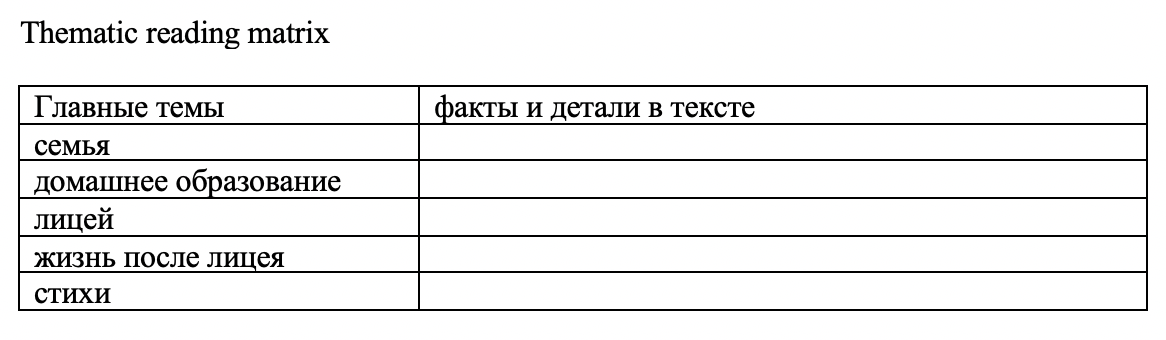 Matrix 2
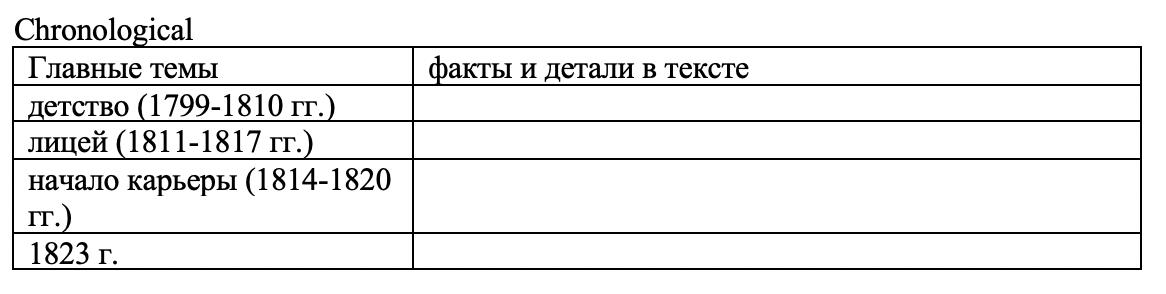 Matrix 3
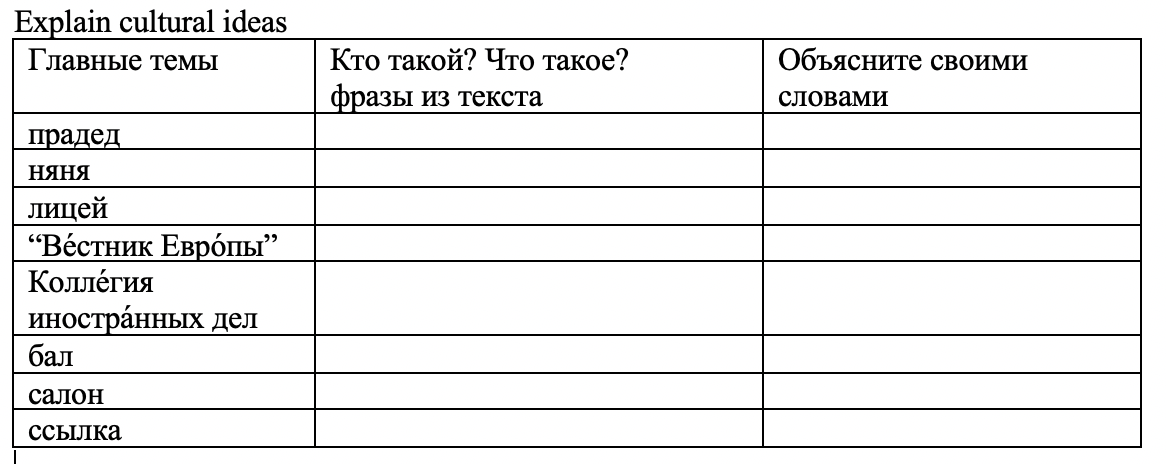 Other resources
Exercise formats for reading/listening
Reading Strategy instruction for students
Reading through the unfamiliar
Guessing from Context
Prioritizing words for look up
International words
Steps to Advanced Reading (https://stepstoadvancedreading.org)
Select Bibliography
Blech, A. 2007. Teaching texts today: Twentieth century Russian literature in the language classroom. PhD. diss., University of Texas, Austin.
Comer, W. 2016. “Literary Texts in the Undergraduate Russian Curriculum: Leveraging Language Learning and Literary Discussion through Scaffolding.” Russian Language Journal 66, 3-29 . 
Comer, W. 2012.  Lexical Inferencing in Reading L2 Russian. Reading in a Foreign Language 24.2, 209-230.
Comer, W. 2012. The Role of Grammatical Knowledge in Reading for Meaning in Russian. Slavic and East European Journal 56.2, 232-255.
Hacking, J. and Tschirner, E. 2017. The Contribution of Vocabulary Knowledge to Reading. Foreign Language Annals 50(5), 500-518.
Keefe, L. 2004. The place and pedagogy of reading in the Russian language curriculum. PhD. diss., University of Kansas.
Kulibina, N. V. 2001. Zachem, chto i kak chitat’ na uroke. Khudozhestvennyi tekst pri izuchenii russkogo iazyka kak inostrannogo. St. Petersburg: Zlatoust.
Rosengrant, S. 2000. Teaching literature at the intermediate level of proficiency: An interactive approach. In Rifkin, Benjamin and Olga Kagan, eds. The Learning and teaching of Slavic languages and cultures, 81-90. Bloomington, IN: Slavica.
Swaffar, Janet K., Katherine Arens, and Heidi Byrnes. 1991. Reading for Meaning: An Integrated Approach to Language Learning. Upper Saddle River, NJ: Prentice Hall.